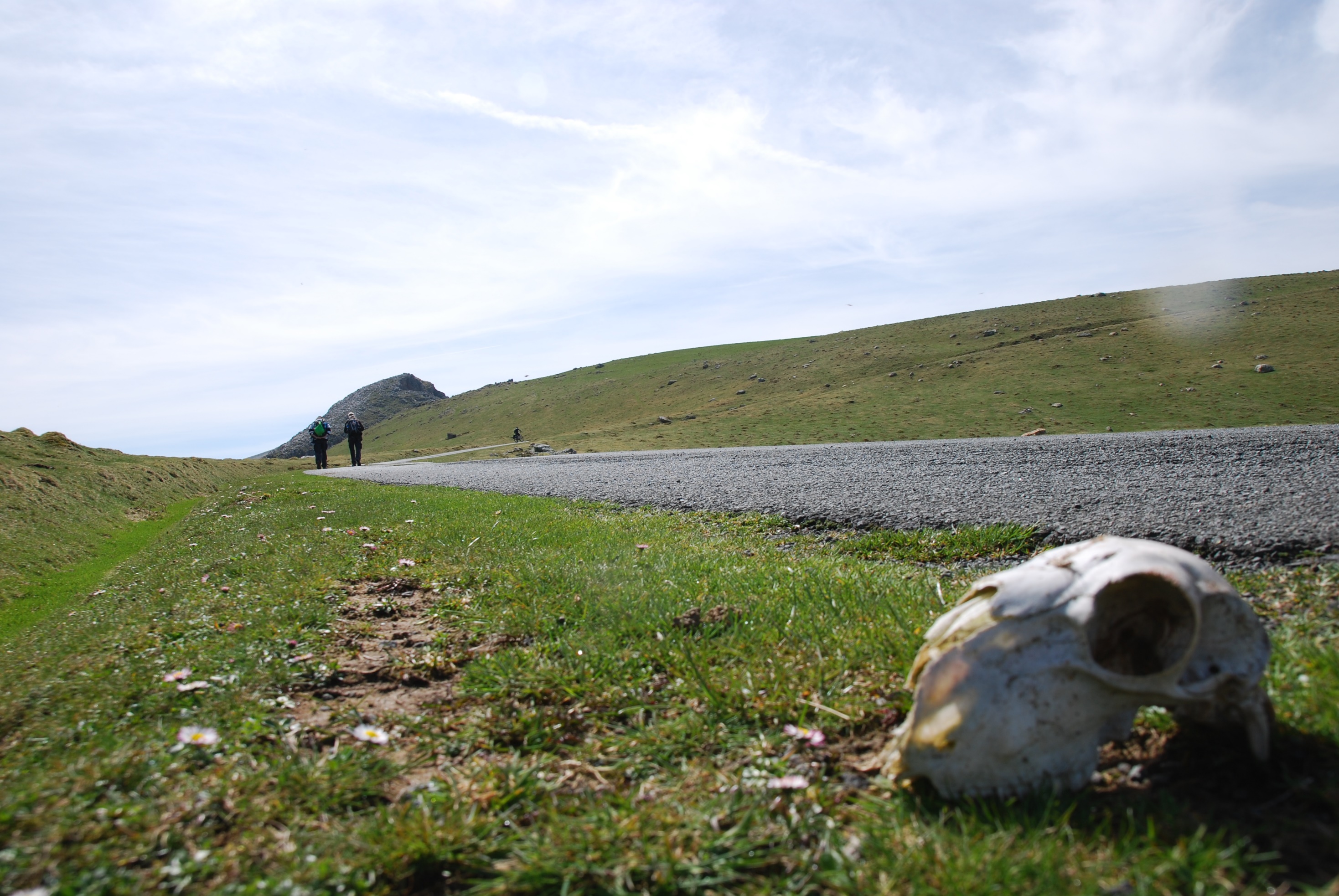 Adelante – disfrutemos de la vida ;-)
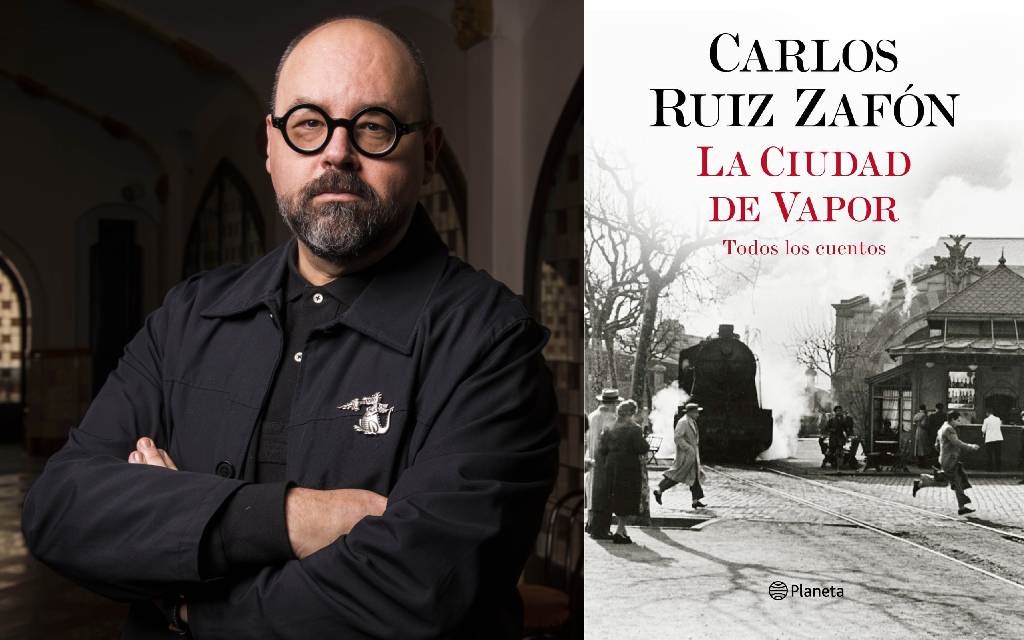 https://cvoblog.be/bart/?paged=2
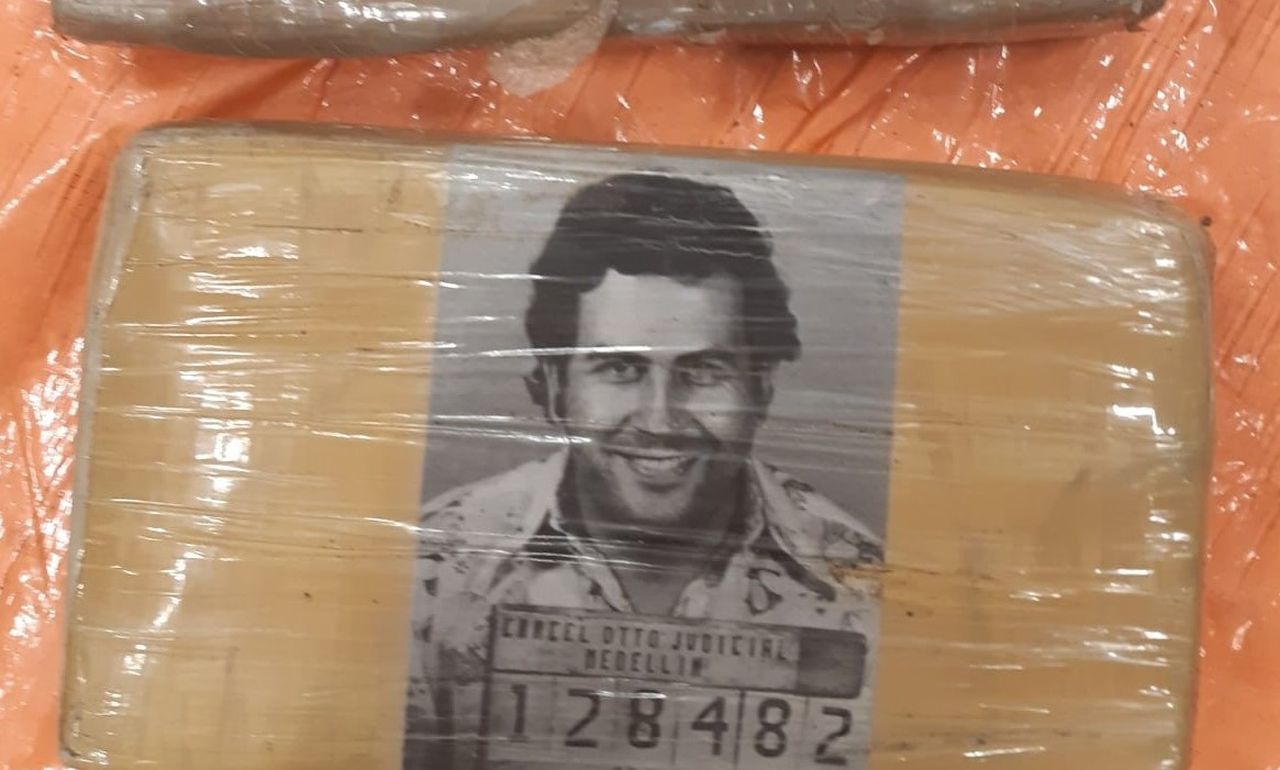 Interceptan 2 toneladas de cocaína en el puerto de Róterdam
Y mira quién está en la cocaína…
https://elcierredigital.com/sucesos/735620309/legado-pablo-escobar-incautan-cocaina-cara.html
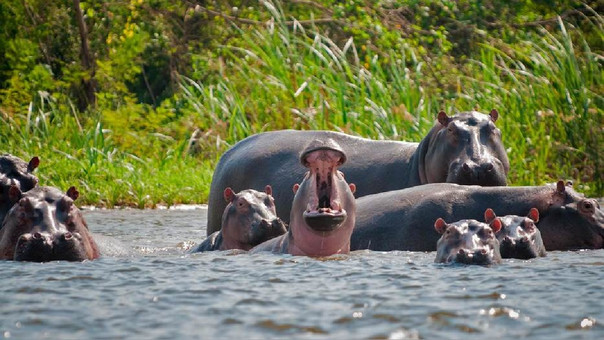 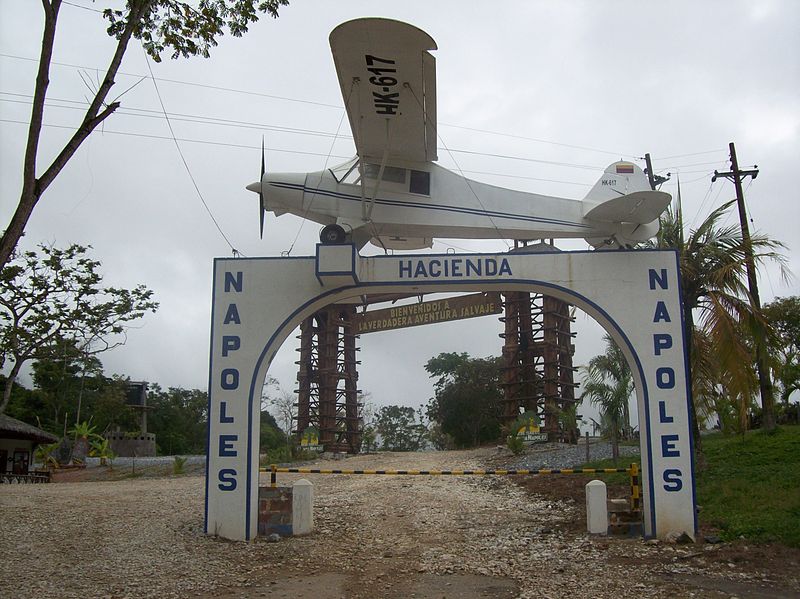 https://cvoblog.be/bart/?page_id=3387
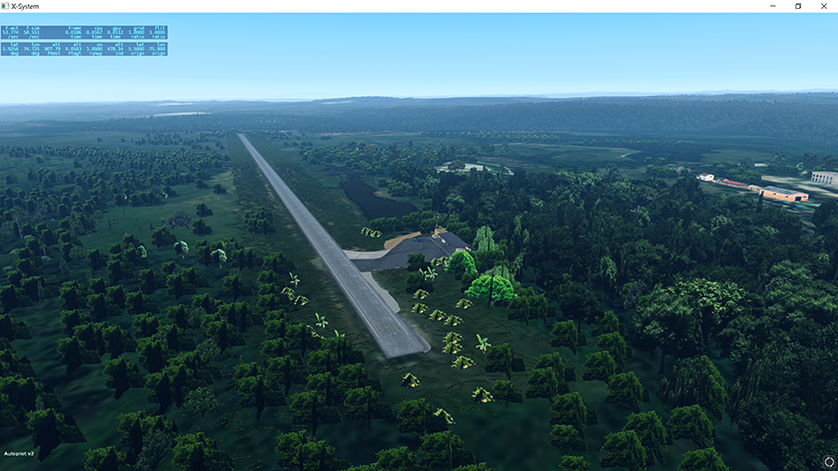 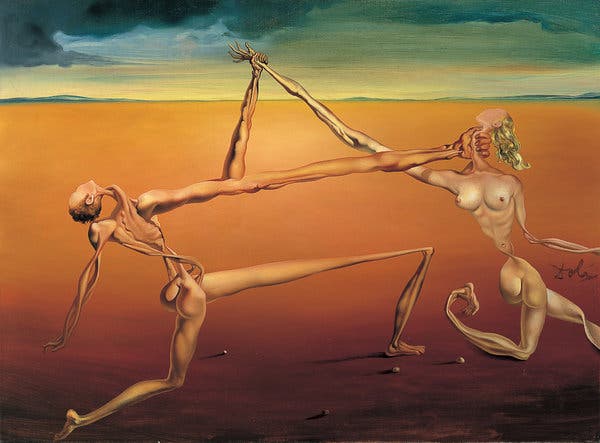 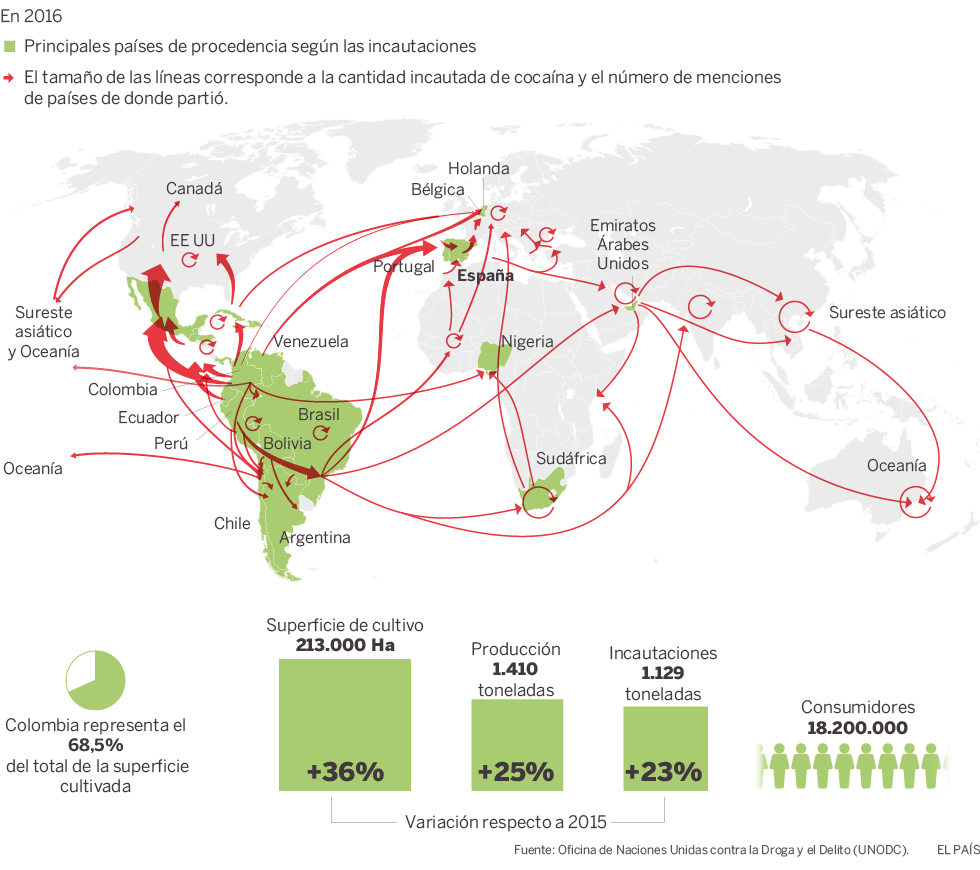 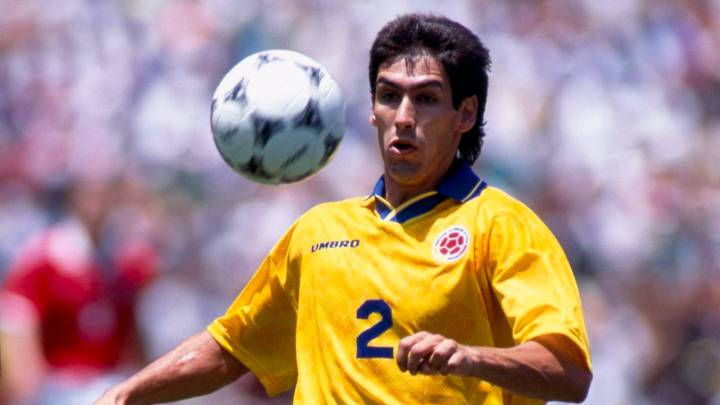 El otro Escobar, 
Caballero del fútbol…
Pero un autogol causó un desastre…
Véase https://cvoblog.be/bart/?page_id=3387
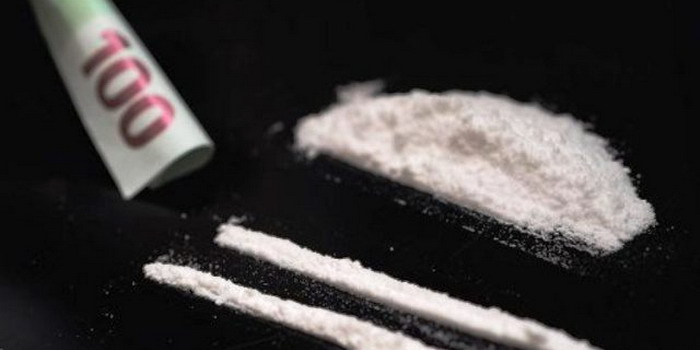 ¿Más sobre el mundo narco? 
Véase www.cvoblog.be/bart 	
 3/10: Pablo Escobar
17/10: Stacey Dooley
Disponible en vrtnu hasta el fin del año
Netflix
Escritores belgas 
sobre España
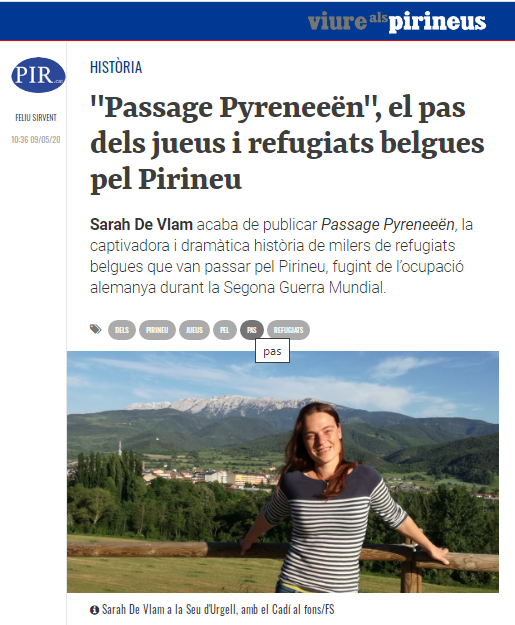 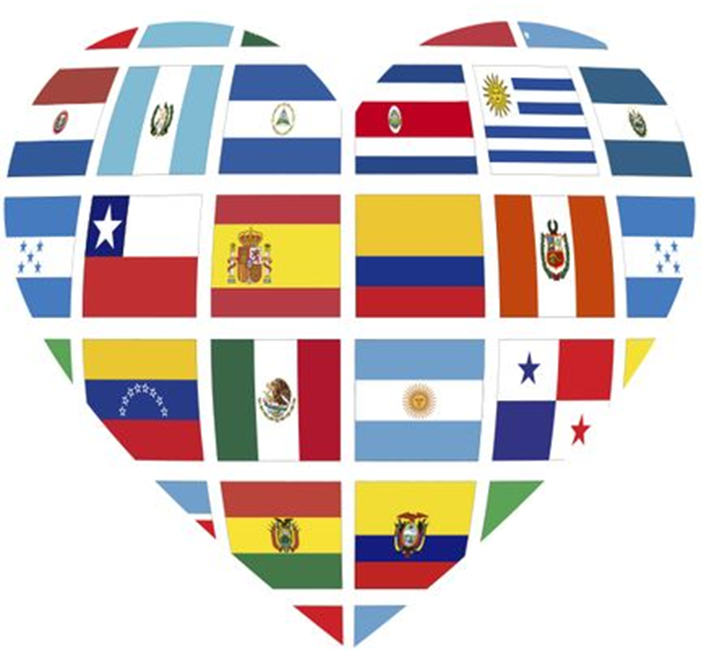 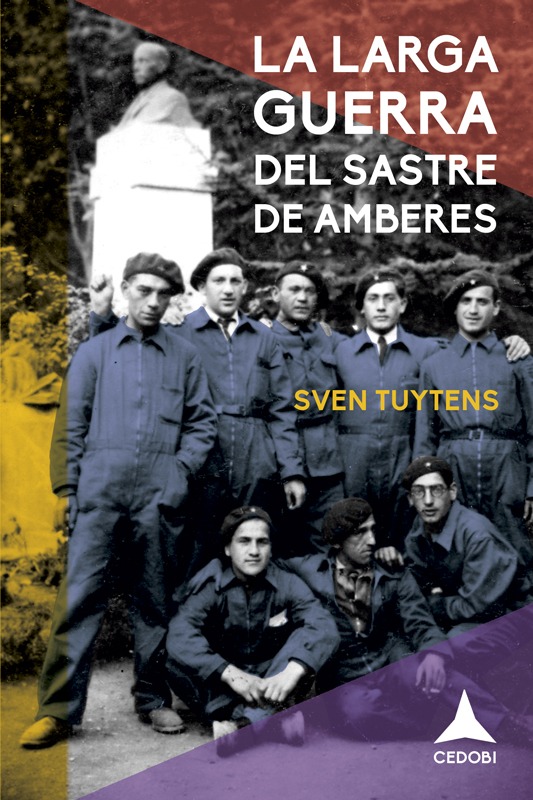 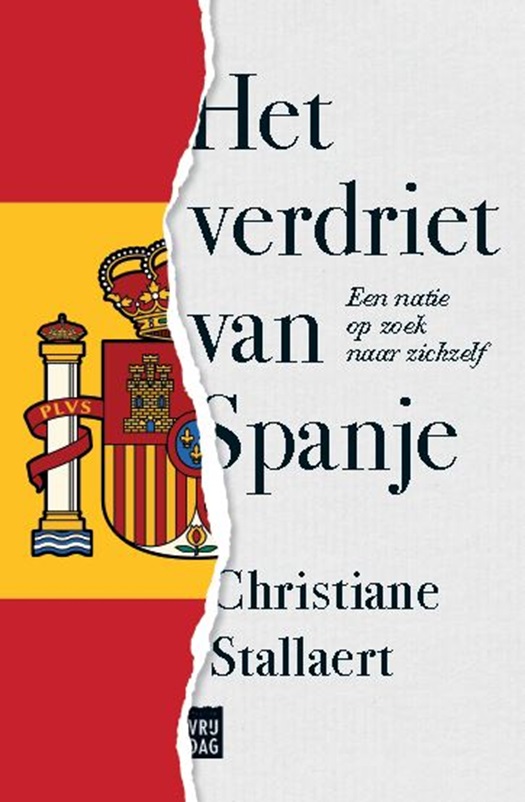 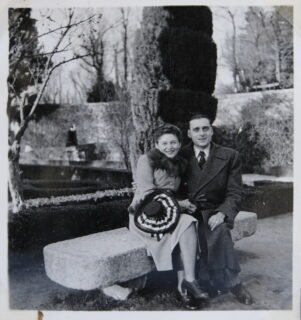 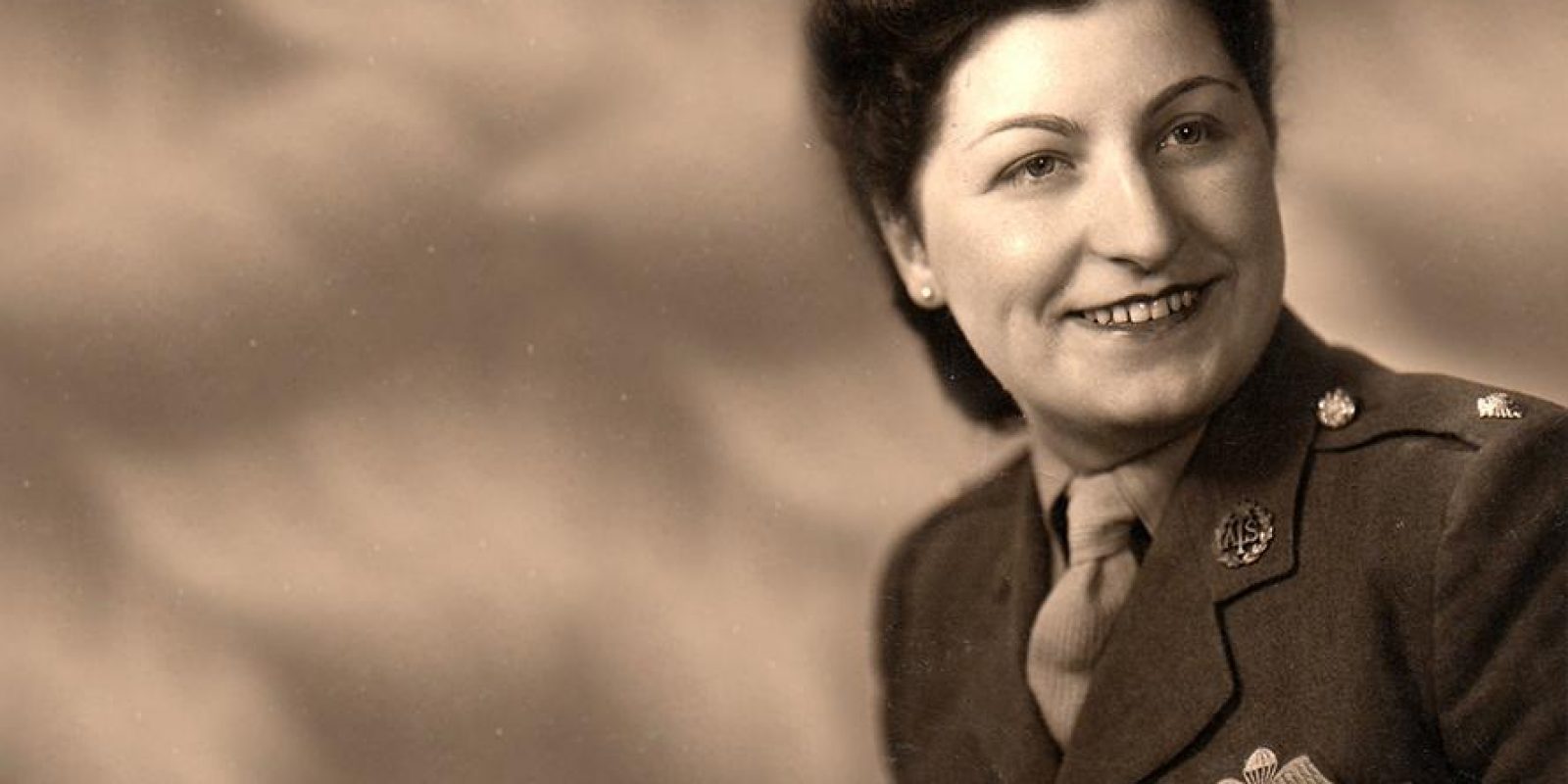 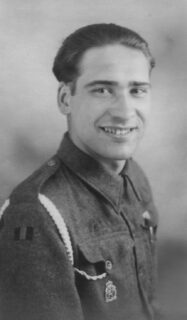 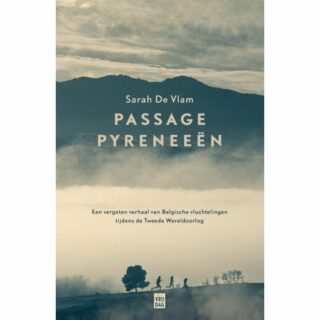 https://cvoblog.be/bart/?page_id=3387
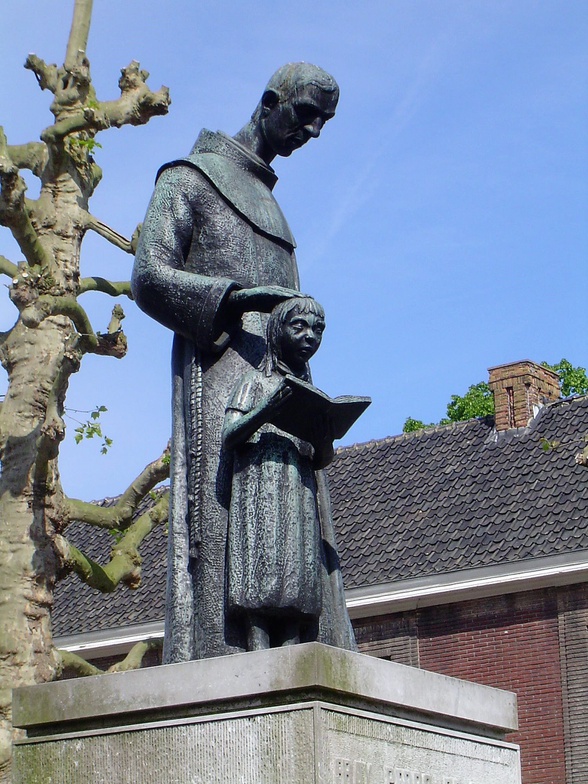 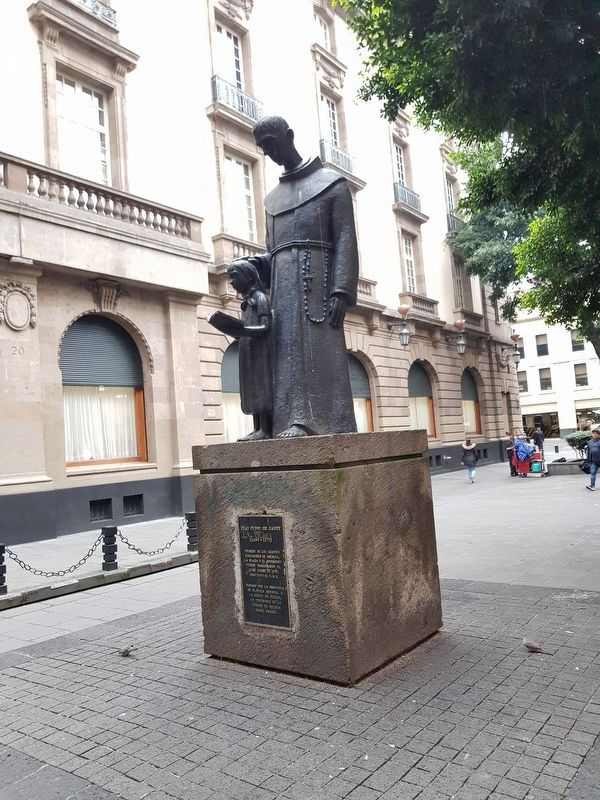 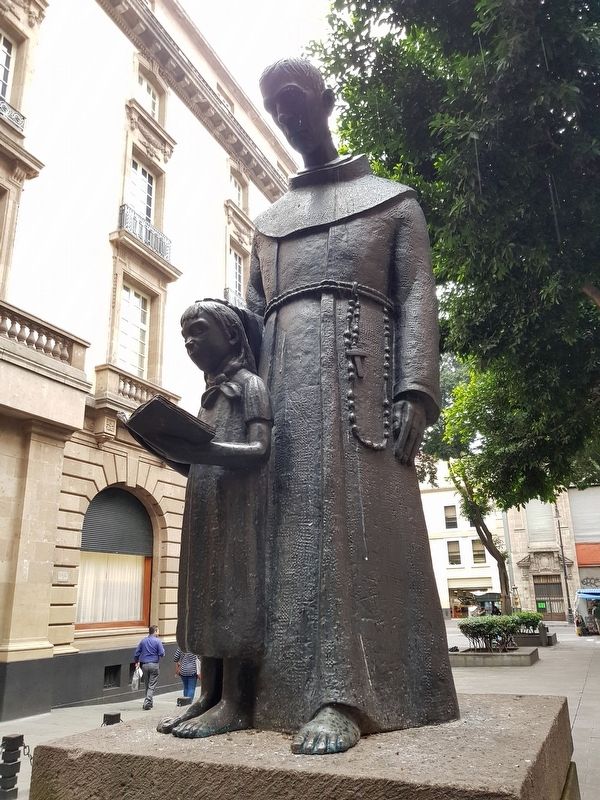 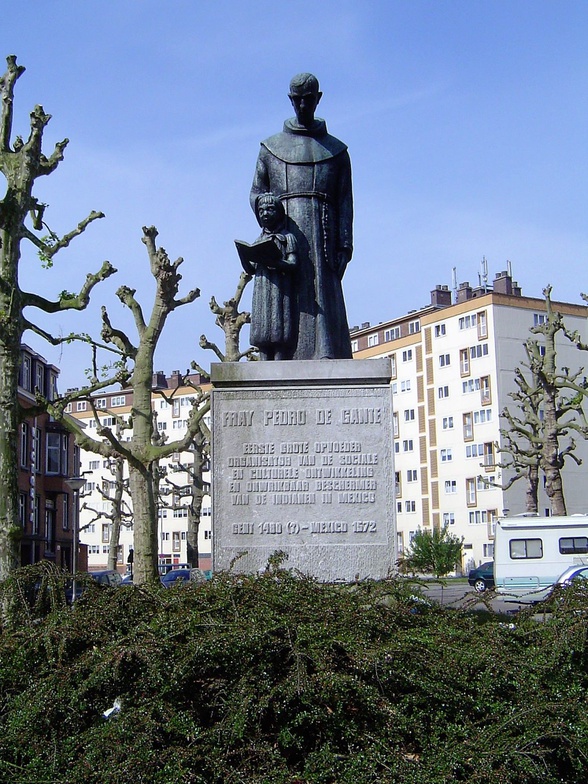 https://cvoblog.be/bart/
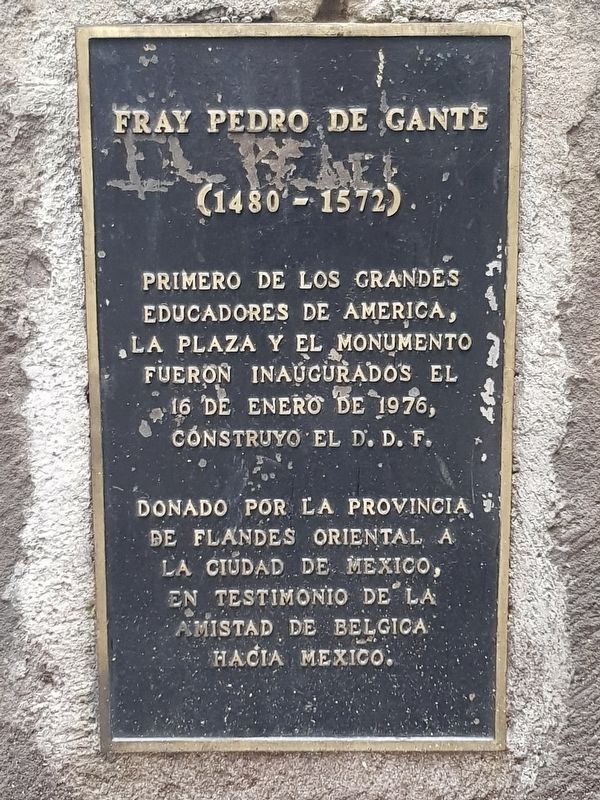 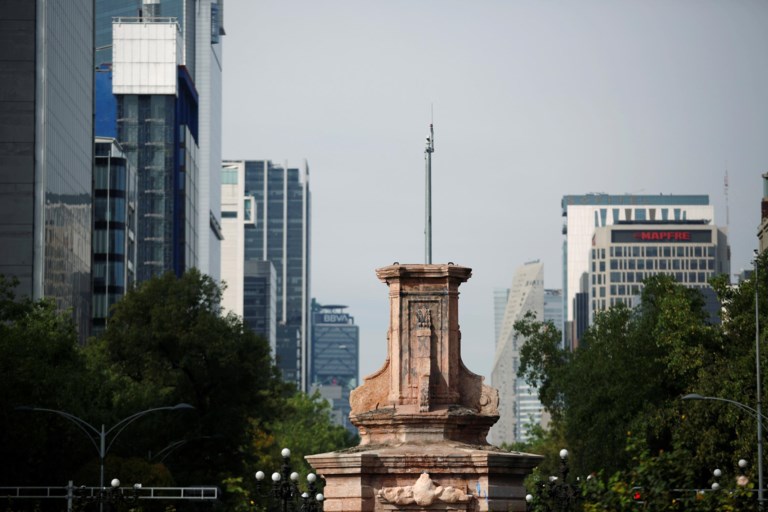 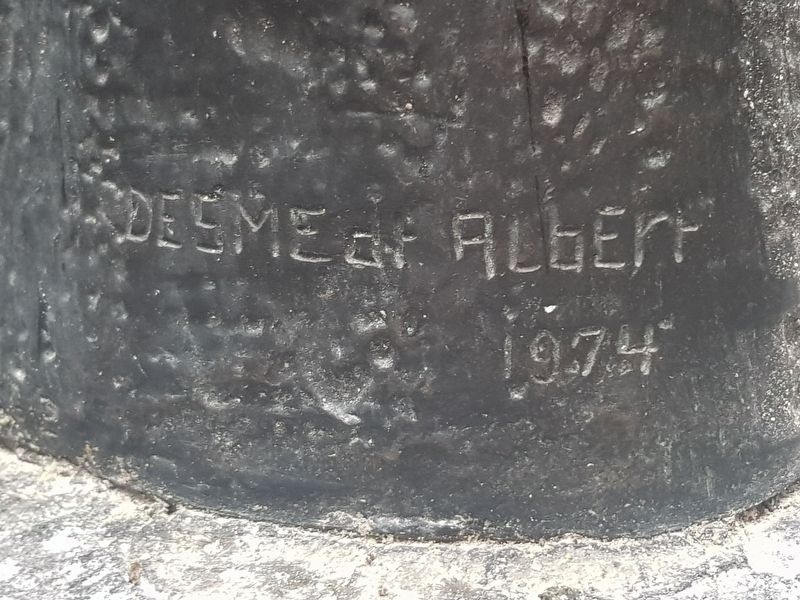 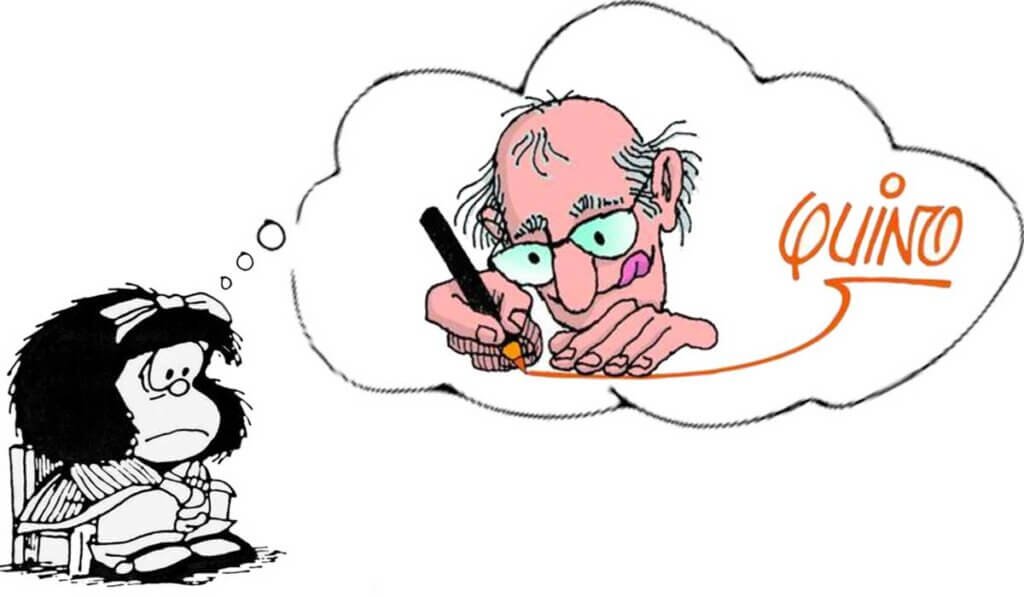 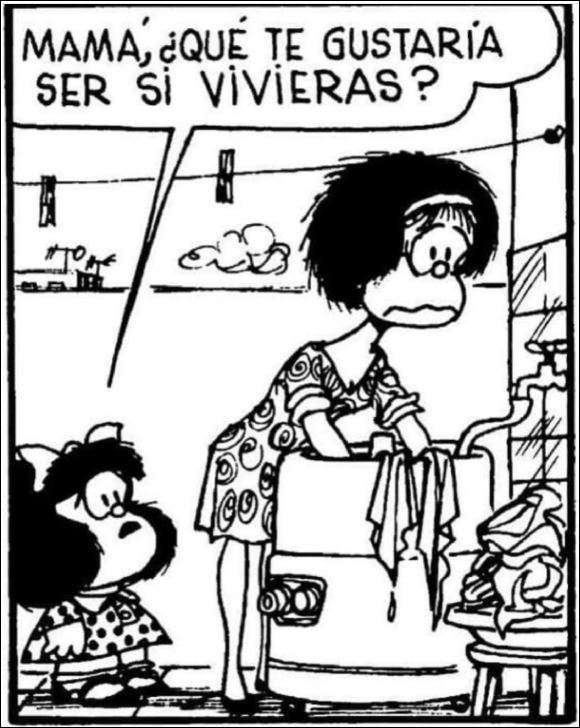 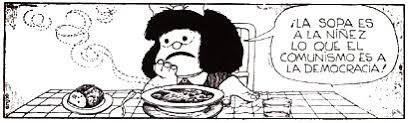 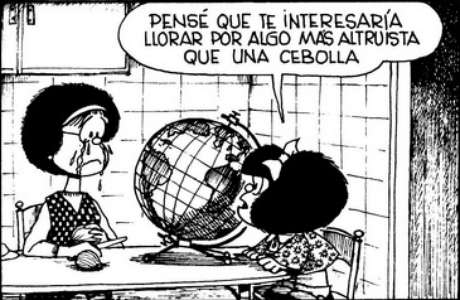 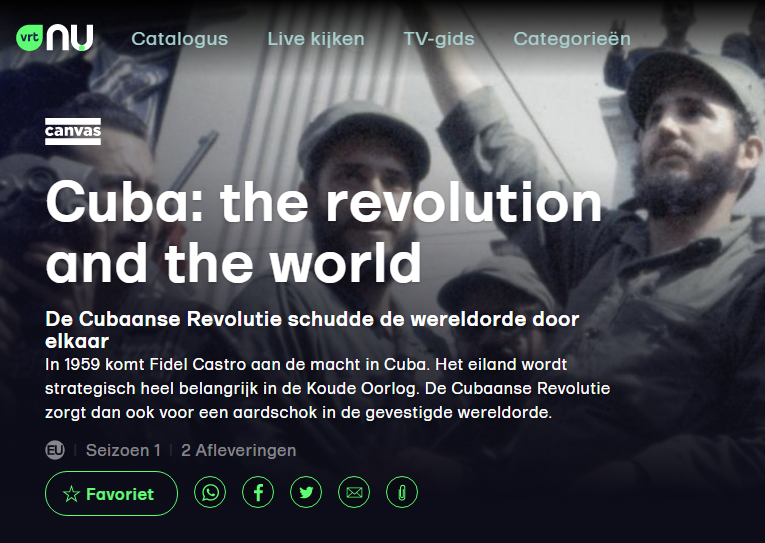 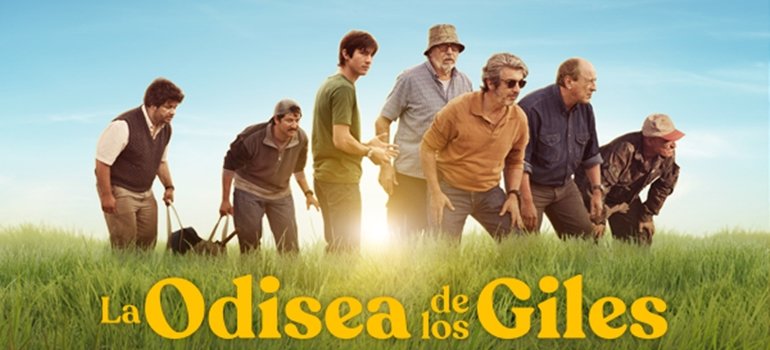 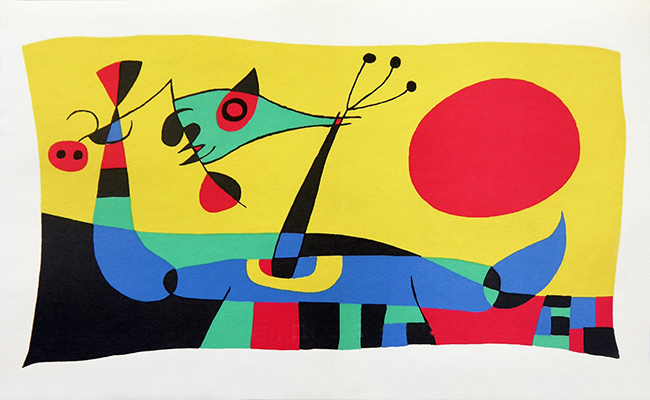 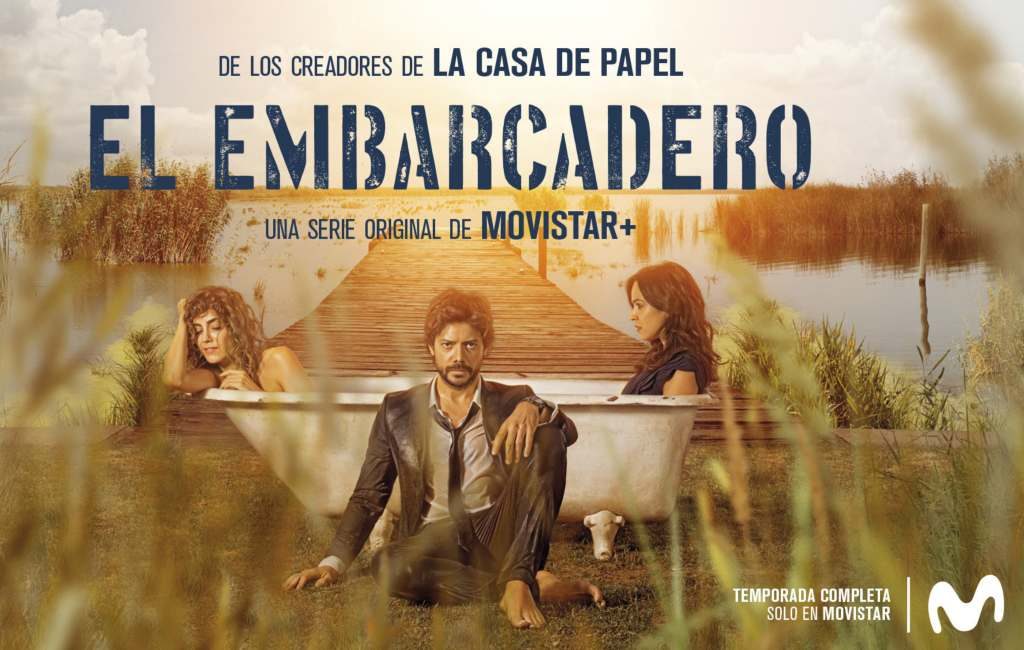 Recomiendo 
(pero hay que decidir rápidamente) : www.cvoblog.be/bart
Más: 
Día de la Hispanidad
Isabel (artículo)
Prado
Y a no olvidar: www.cvoblog.be/bart 
Perú
VPRO/ vrtnu
 Pelis, libros, podcasts
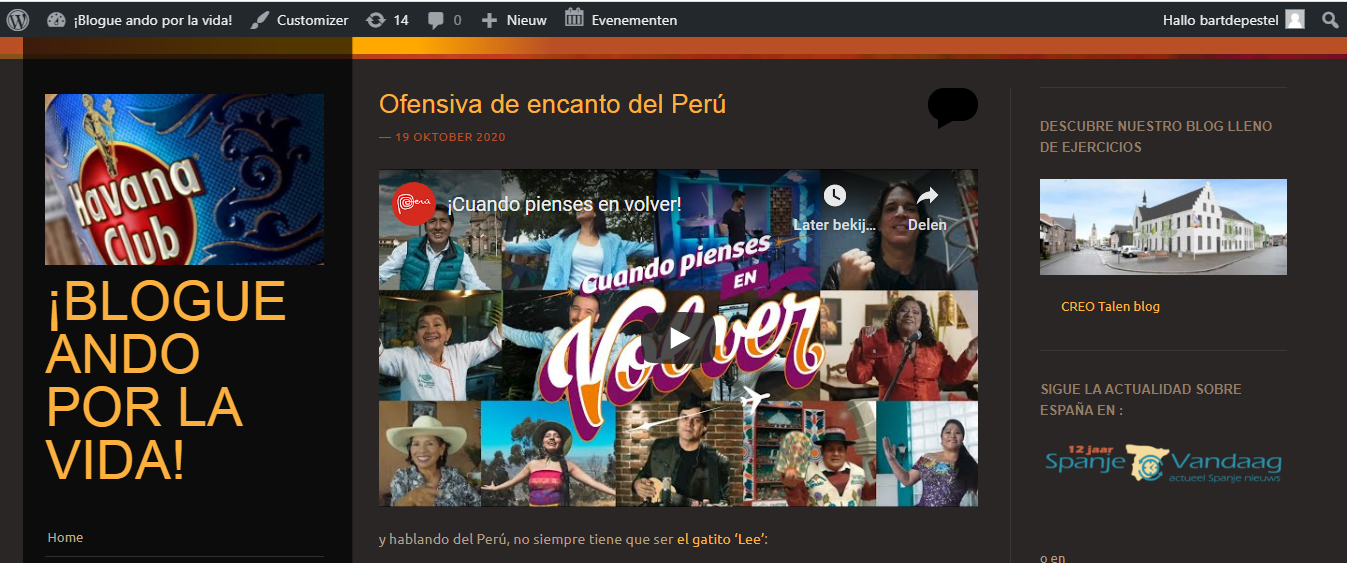